Генетика пола
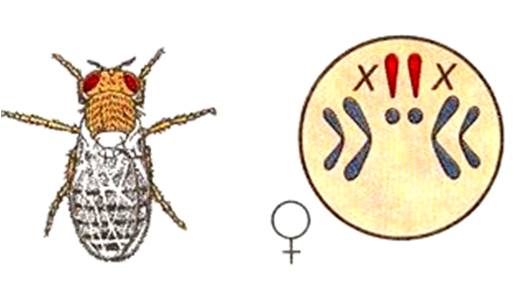 Хромосомы
дрозофилла
половые
аутосомы
хромосомы
Ученый ?
Американский биолог Лауреат Нобелевской премии по физиологии и медицине  1933 года
    «за открытия, связанные с ролью хромосом в наследственности»
Томас Морган
       1866-1945г
Схема расщепления по половому признаку у дрозофиллы
гомогаметный
гетерогаметный
Кариотип  мужчины
?
Схема расщепления по половому признаку у человека
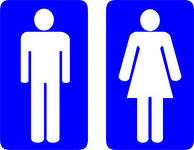 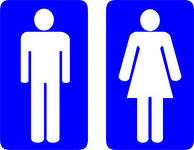 Р

 G

  F1
XY
XX
Вставьте пропущенные слова
У человека 44…  (1) и две …  … (2). Женский организм имеет две одинаковые …  … (2), значит он … (3); мужской организм образует разные …(4), значит он … (5). Из зиготы, несущей XX хромосомы, будет развиваться  … (6) организм, из зиготы XY - … (7); следовательно пол будущего организма определяется в момент … (8)
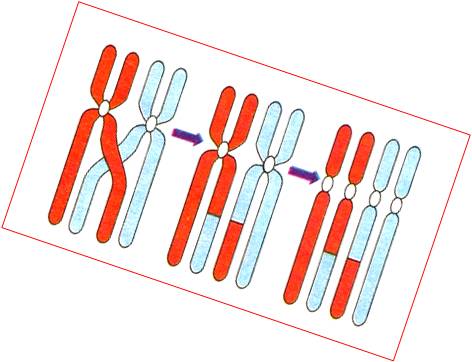 Тема  урока
Наследование, 
сцепленное с полом
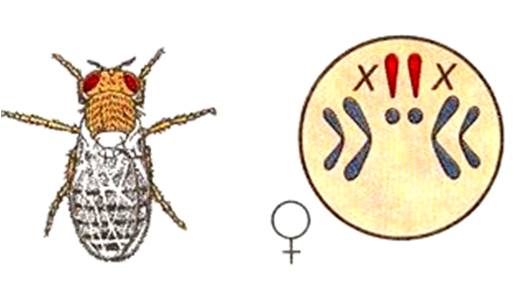 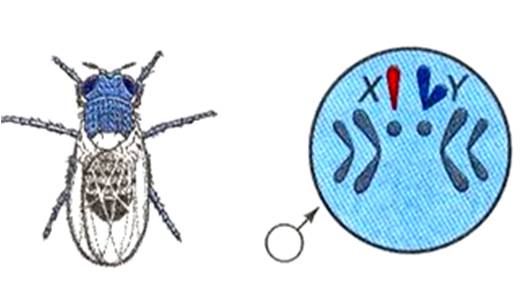 Гемофилия
Обозначения:    H – норма, свертываемость    h- несвертываемость, гемофилия
    X X зд. женщина       Х Y  зд. мужчина
    X X носительница    X Y больной мужч.
                 гемофилии
Вопросы
1) Мог ли у Николая II и Александры  Фёдоровны  родиться здоровый мальчик?
2) Могли ли их дочери быть больными?
Распространение гемофилии в королевских семьях Европы
Дальтонизм
Обозначения:   D- норма   d- дальтонизм
  Х  Х  зд. женщина        X  Y зд.мужчина
  X  X  носительница      X  Y  больной
                дальтонизма                     мужчина
Проверьте зрение
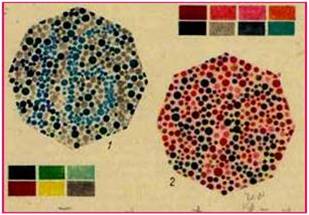 Определите наследование
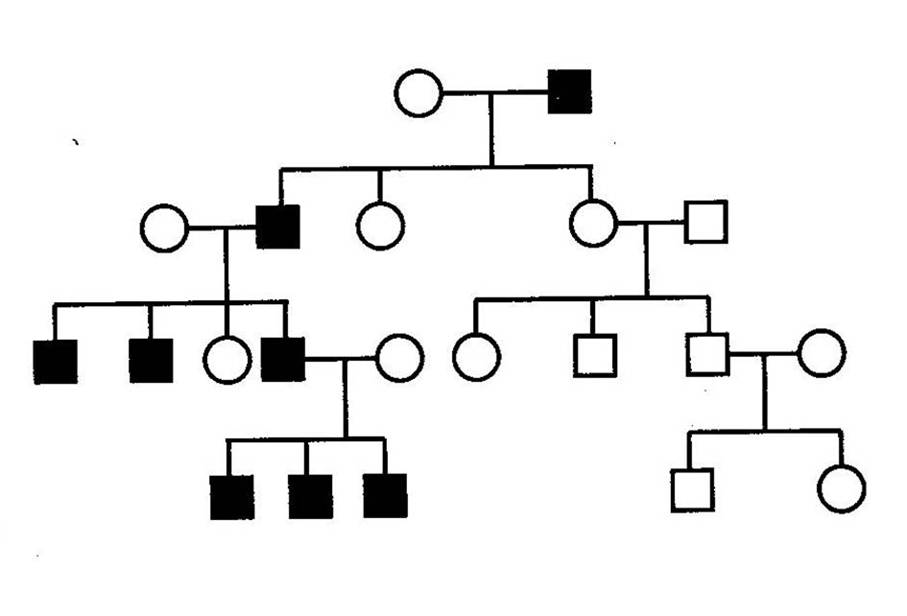 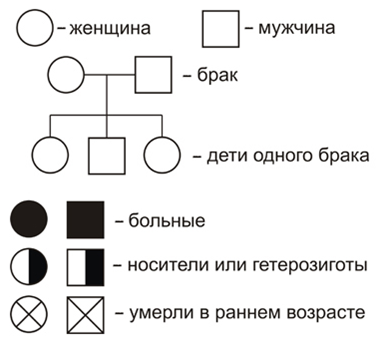 По родословной установите 
характер наследования признака,
выделенного черным цветом
( сцепление с полом, доминантный 
или рецессивный)
Y – хромосома
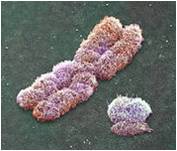 генетически инертна
    т.к. в ней мало генов
регулирует сперматогенез
может быть сцеплена с аномалиями:
 чешуйчатость кожи, перепончатые пальцы волосатость ушной раковины, раннее    облысение.
Ответы к диктанту
I вариант

                                 II вариант
h
h
D
d
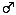 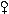 d
d
H
h
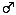 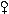 Итоги урока
1) Принадлежность к полу определяется
       парой половых хромосом.
2)Гены, находящиеся в половых хромосомах, наследуются сцеплено с полом
3)Знания генетики позволяют прогнозировать наследования признаков.
Домашнее задание
1) Инстр. карточка 
       (хромосомное  определение пола)
2) Параграф 26 
3) Синдром Дауна.